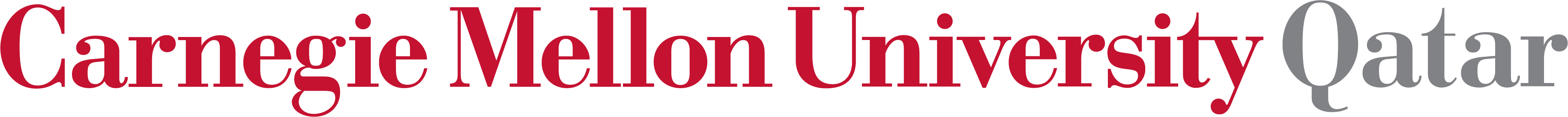 Information Technology
Lecture recording withWindows PowerPoint 2019
Khalid Sarwar Warraich
Conclusion
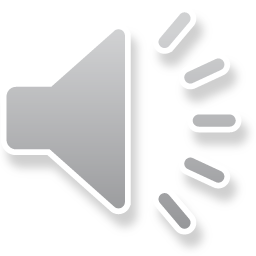 PowerPoint 2019’s video related features
Export slides as a video
Record the screen
Embed videos in slides
Slide transitions and animations
Add audio-only or video narration to slides
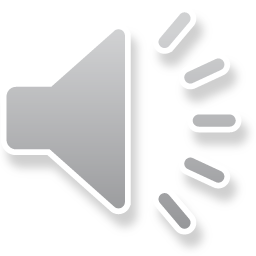 Putting it all together
Slide 1

Auto-timed
Slide 2

Embedded video
Slide 3

Video of screen recording
Slide 4

Animations with timings
transition
transition
transition
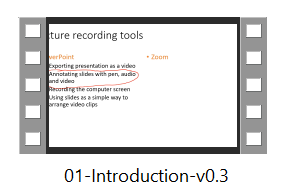 Slide 5

Audio-only narration
Slide 6

Audio-video narration
Export video
transition
transition
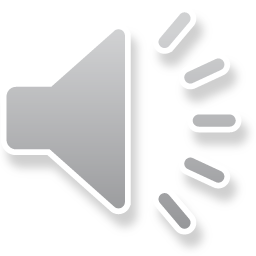 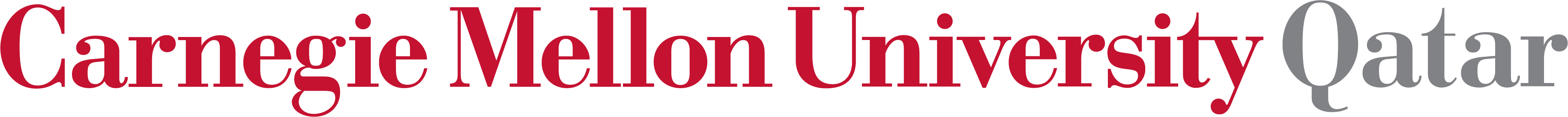 Information Technology